Costing of Interventions against Cervical Cancer in Cambodia – A Disease Dynamics Model
Steffen Flessa, PhD
Professor of Health Care Management,
Ernst-Moritz-Arndt-University of Greifswald
Overview
Introduction
Cervix uteri carcinoma
Model
Results
Discussion
Cervical Cancer in Cambodia
1. Introduction
WHO 2008
Cervical Cancer in Cambodia
Cambodia
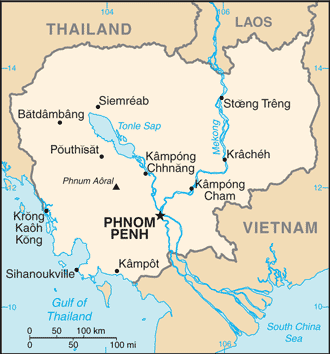 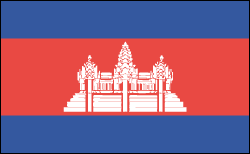 Cervical Cancer in Cambodia
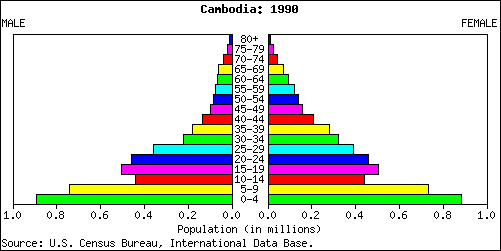 Cervical Cancer in Cambodia
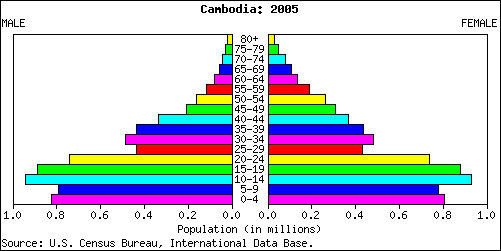 Cervical Cancer in Cambodia
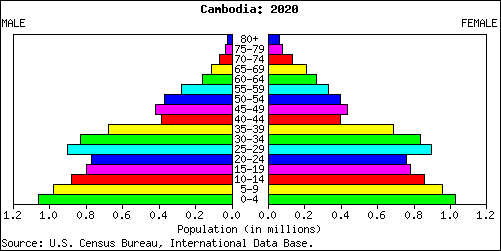 Cervical Cancer in Cambodia
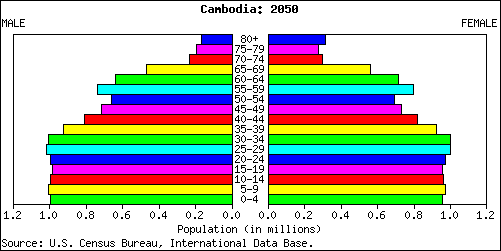 Cervical Cancer in Cambodia
Mortality 2010
Cervical Cancer in Cambodia
Cancer in Cambodia
2. Cervix uteri carcinoma
Cause: 
human papilloma virus (HPV)
Sexually transmitted disease
Epidemiology: 
second most common cancer in women worldwide 
500,000 new cases p.a.
270,000 death cases p.a. 
80 % in developing countries
Cervical Cancer in Cambodia
Cervical Cancer Incidence (p. 100,000 women in 2012)
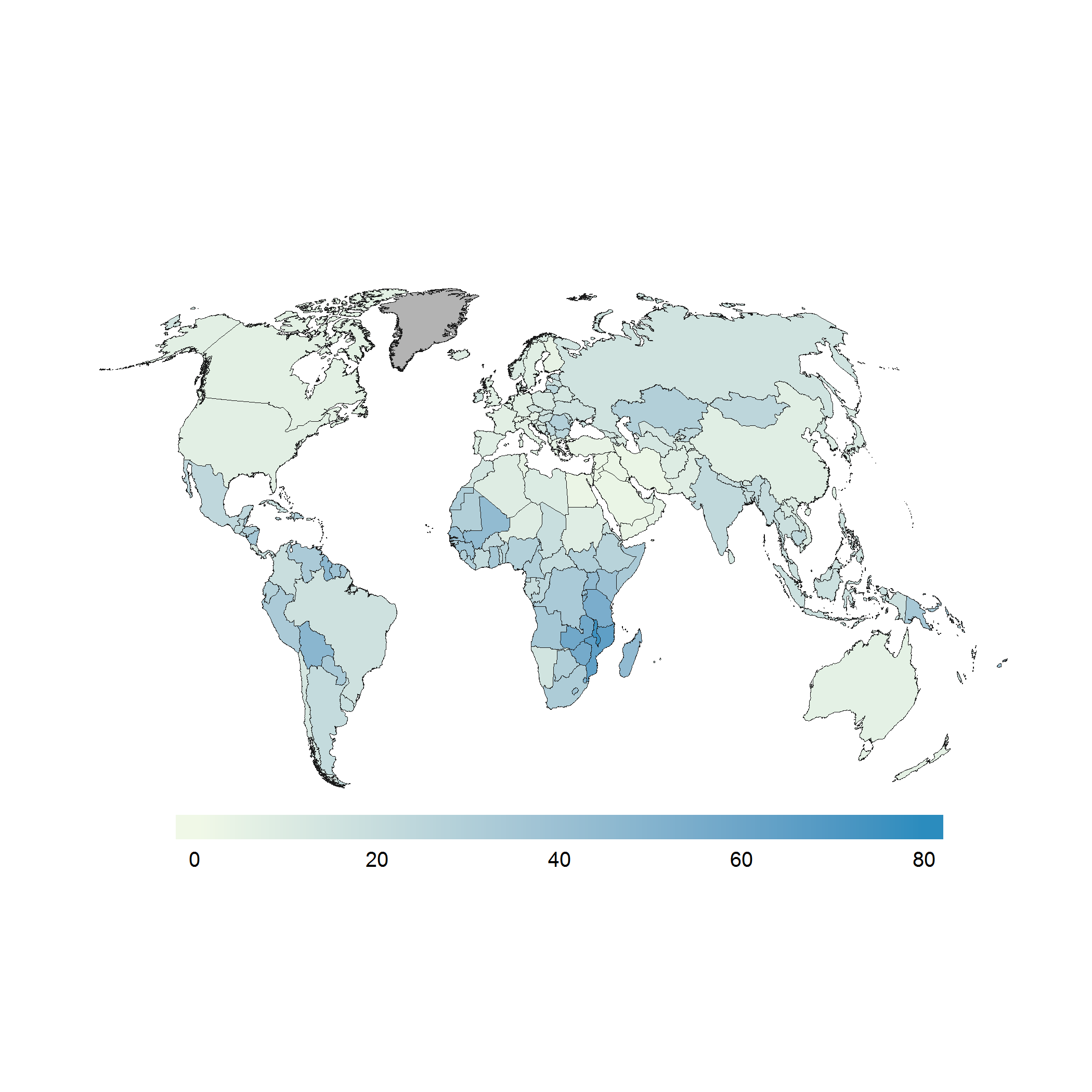 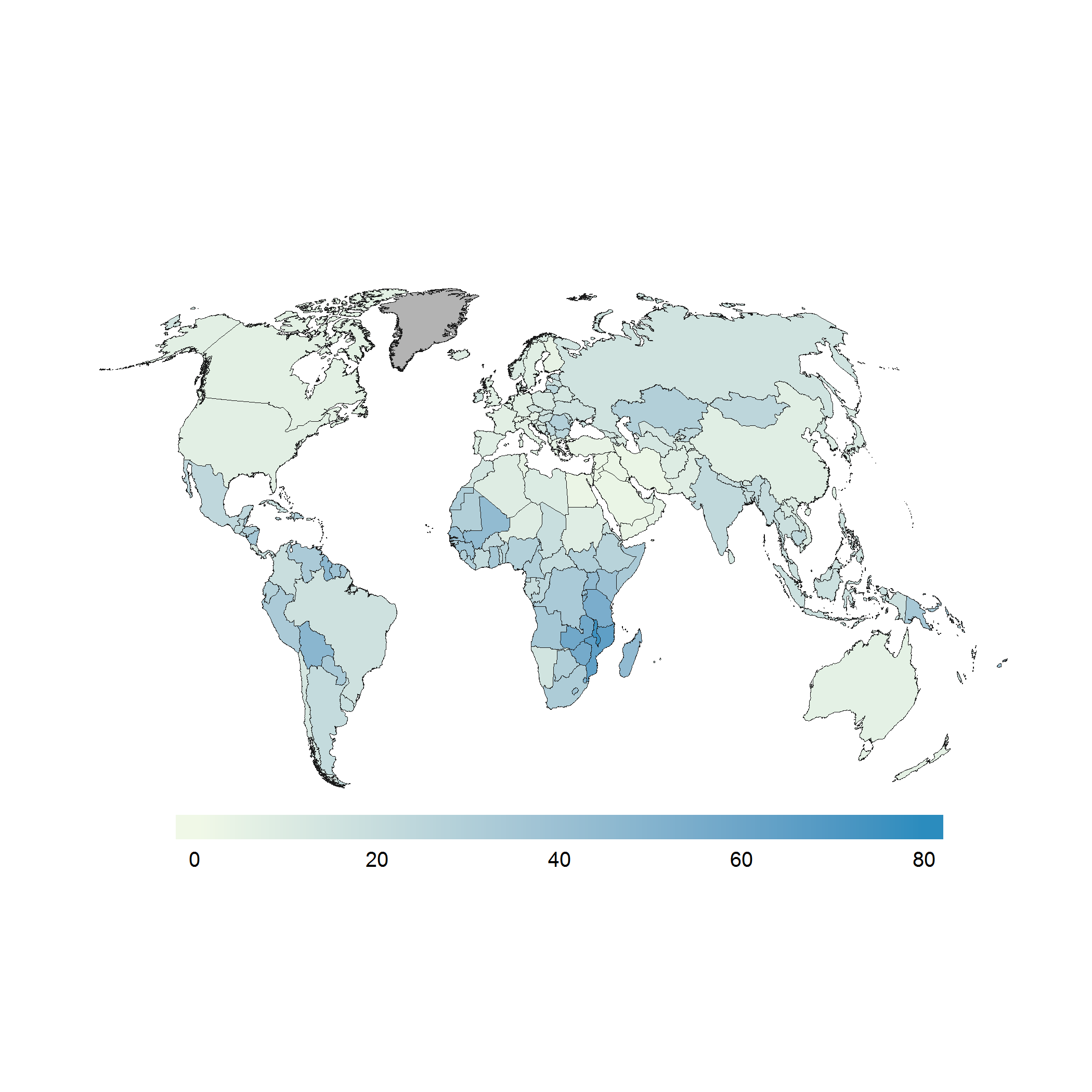 Predicting the cost of diseases in resource-poor countries
http://globocan.iarc.fr/old/FactSheets/cancers/cervix-new.asp
Cervix uteri carcinoma
Cambodia: 
Neither prevention nor treatment element of basic package
Two central hospitals allow treatment
Death cases: 800 p.a. 
Pre-malignant lesions: 3% of women > 15
Cervical Cancer in Cambodia
Interventions
Primary prevention: HPV-vaccination
Secondary prevention: 
Screening: visual inspection with acetic acid (VIA)
Cryotherapy or Cold Coagulation
Treatment
radiation
surgery
Cervical Cancer in Cambodia
Research Question
How many cases do we expect in Cambodia?
What is a cost-effective intervention package?
What is the budget-impact of interventions against cervical cancer?
Cervical Cancer in Cambodia
3. Model
Cervical Cancer in Cambodia
Variables
Pt,s,a,h	Population in time t of sex s in
		age a in health status h
Cervical Cancer in Cambodia
Demography
Fertility
General Mortality
Aging
Transition
Progression from “infected and healthy” to “infected with lesion”
Clearance from “Infect and healthy” to “healthy”
Invasion: “Infected with lesion” to “cancer”
Cancer to death
Cervical Cancer in Cambodia
Stable partnership infections
Cervical Cancer in Cambodia
Infection during short-term relationship
Cervical Cancer in Cambodia
4. Results
Cervical Cancer in Cambodia
Combined Intervention
Combined Intervention
Sensitivity
Cervical Cancer in Cambodia
Predicting the cost of diseases in resource-poor countries
Robustness
Basic (no treatment, no screening)
Treatment
Standard_Treat (25 % effectiveness)
Eff=50% (50 % effectiveness)
l= (25 % effectiveness, double survival time)
Screening
Standard_Screen (30-49 yrs, every 3 yrs, compliance=50%, sensitivity=100%, specifity=100%)
Long (30-60 yrs)
Once (once in lifetime)
VIA20 (30 % compliance)
VIA80 (80 % compliance)
Sens90 (sensitivity = 90 %)
Sens80 (sensitivity = 80 %)
Spec95 (specifivity = 95%)
Spec90 (specifivity = 90%)
Cervical Cancer in Cambodia
Robustness
Vaccination
Standard_vacc (effectiveness = 63%, compliance = 75 %, life-long)
E100C100 (effectiveness = 100%, compliance = 100 %)
E90C75 (effectiveness = 90%, compliance = 75 %)
E63C100 (effectiveness = 63%, compliance = 100 %)
Short (20 yrs.)
Structural
Standard (sexual inclination triangular)
SC_Screen (Screening and sexual inclination rectangular)
SC_Treat (Treatment and sexual inclination rectangular)
SC_Vacc (Vaccination and sexual inclination rectangular)
SC_Screen+Treat (Screen and Treat and sexual inclination rectangular)
SC_Screen+Treat+Vacc (Screen and Treat and vaccinate and sexual inclination rectangular)
Cervical Cancer in Cambodia
Robustness of Results
Cervical Cancer in Cambodia
5. Results
Health Policy Cambodia 
Include „See-and-Treat“ in basic package
Vaccination: GAVI?
Treatment facilities in central hospitals
Uncertainty
Structural
Data
Social
Cervical Cancer in Cambodia
CUC Policy
A long-term disease:
Vaccination:  age < 15 years
Infection: Ø 25 years
Lesion: Ø 41 years
Invasive Cancer: Ø 49 years
Death: Ø 51 years
Any intervention must be long-term
Cost-effectiveness depends on the time-horizon
Cervical Cancer in Cambodia
Economics of Cancer
Prediction of health care demand
Design of cost-effective basic health care package
Prediction of budget-impact
Health care production (quantity, quality, location)
Cervical Cancer in Cambodia
Economics of Cancer
Health Care Needs Disease Dynamics Modelling!
Prediction of health care demand
Design of cost-effective basic health care package
Prediction of budget-impact
Health care production (quantity, quality, location)
Cervical Cancer in Cambodia